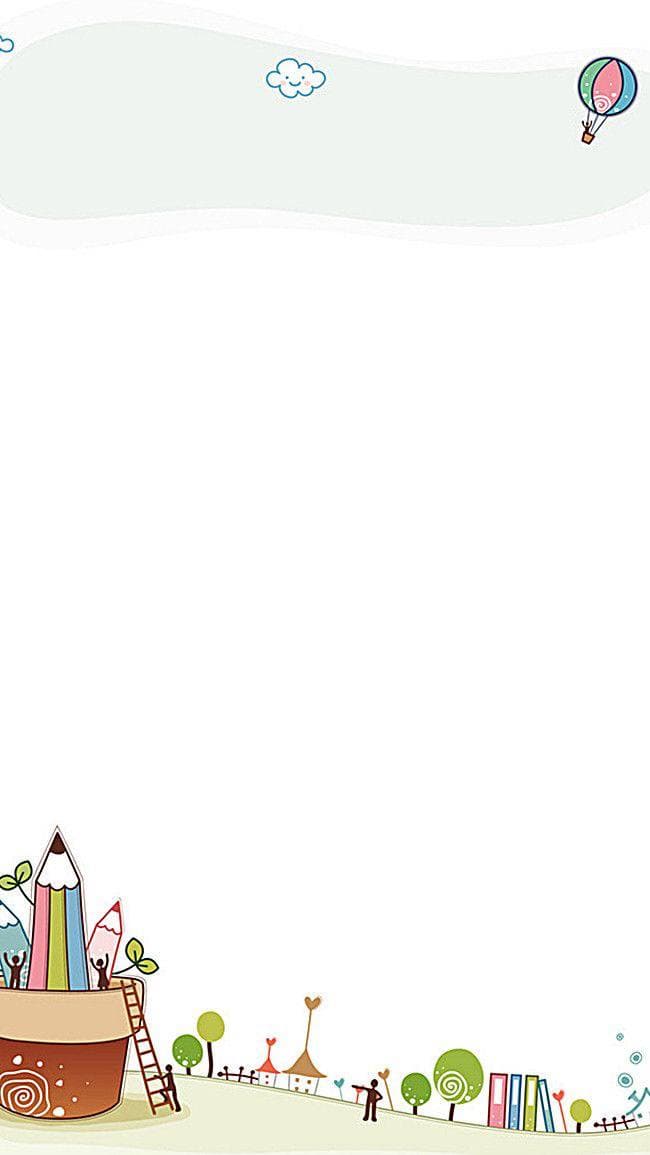 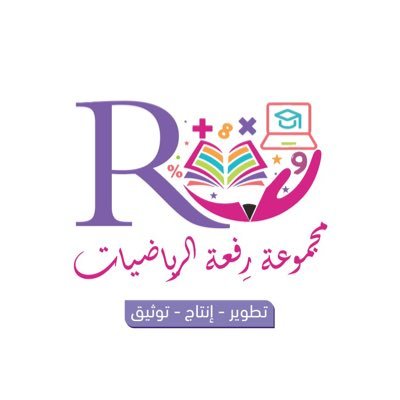 3-7   
الحقائق المترابطة
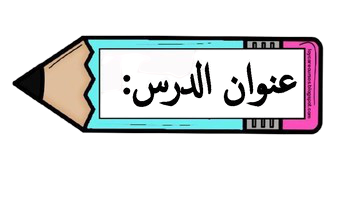 أ.أحـمـد الأحـمـدي  @ahmad9963
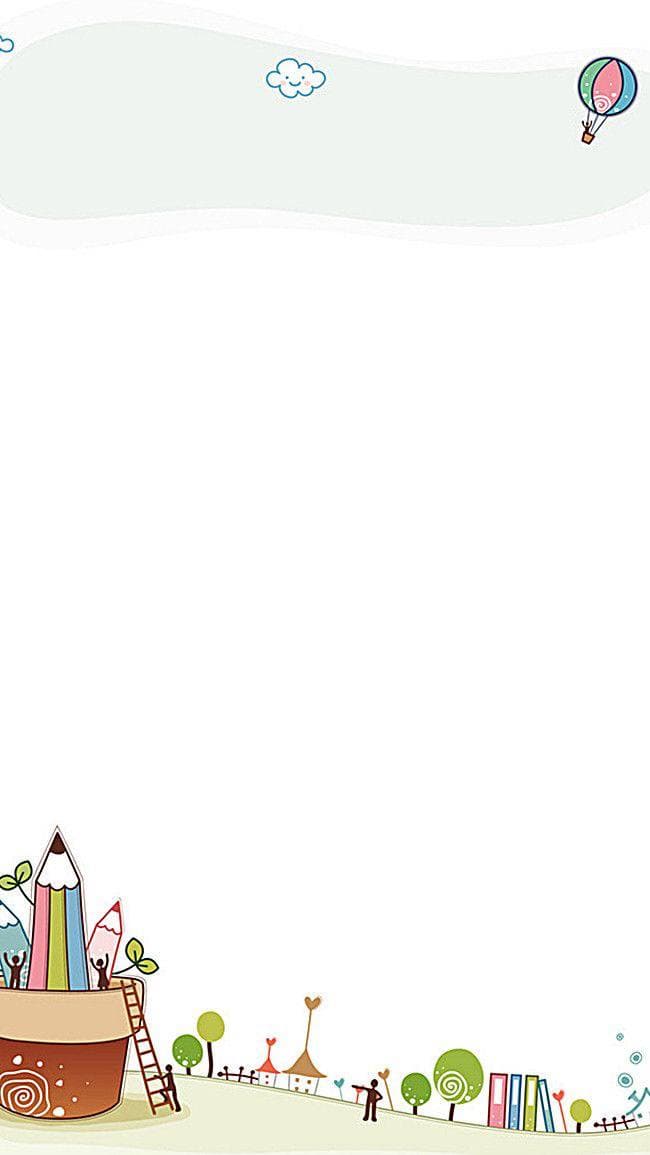 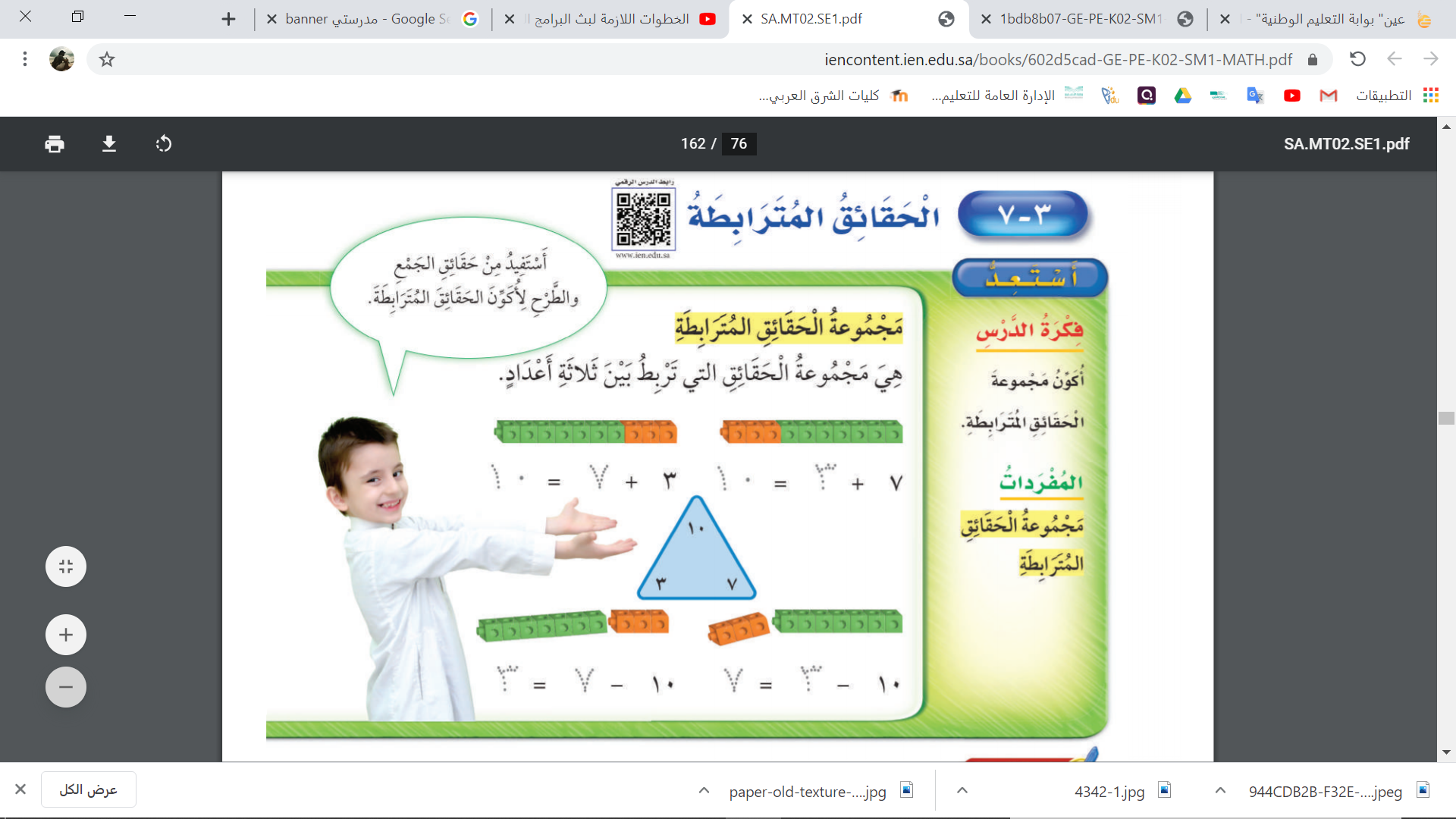 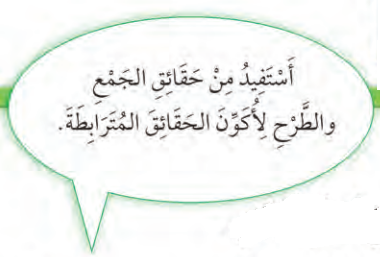 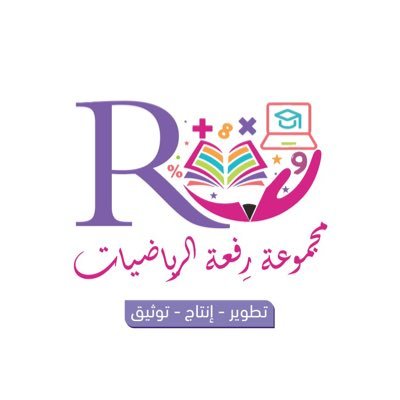 فكرة الدرس

أكون مجموعة الحقائق المترابطة.

المفردات 
مجموعة الحقائق مترابطة
أ.أحـمـد الأحـمـدي  @ahmad9963
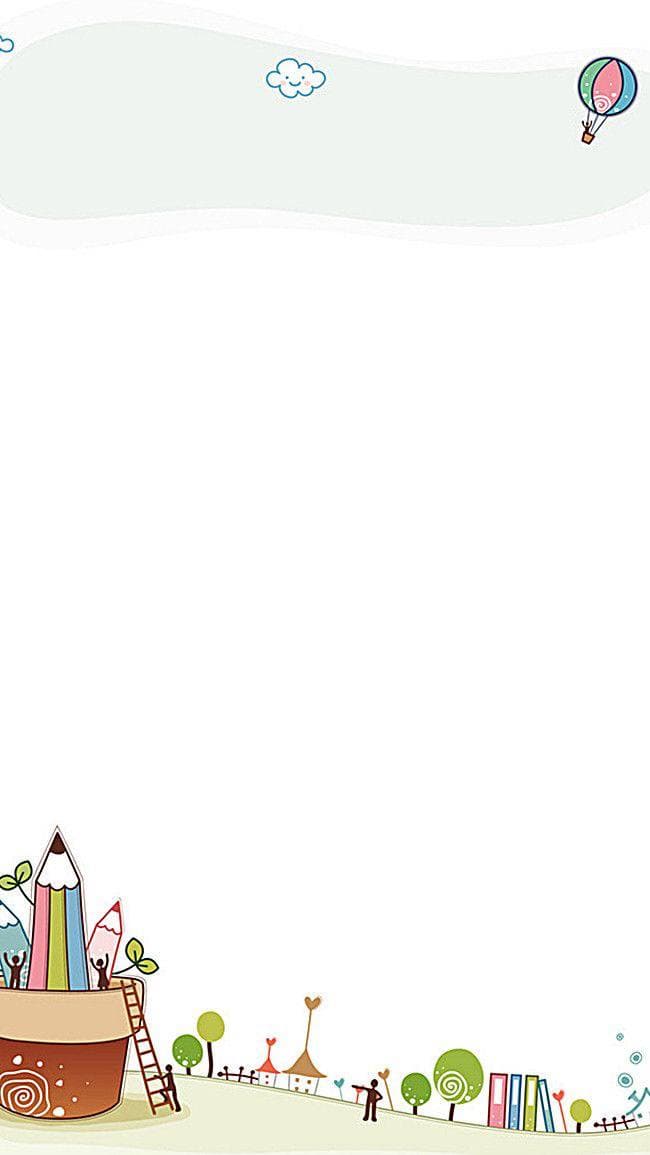 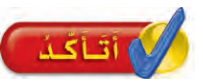 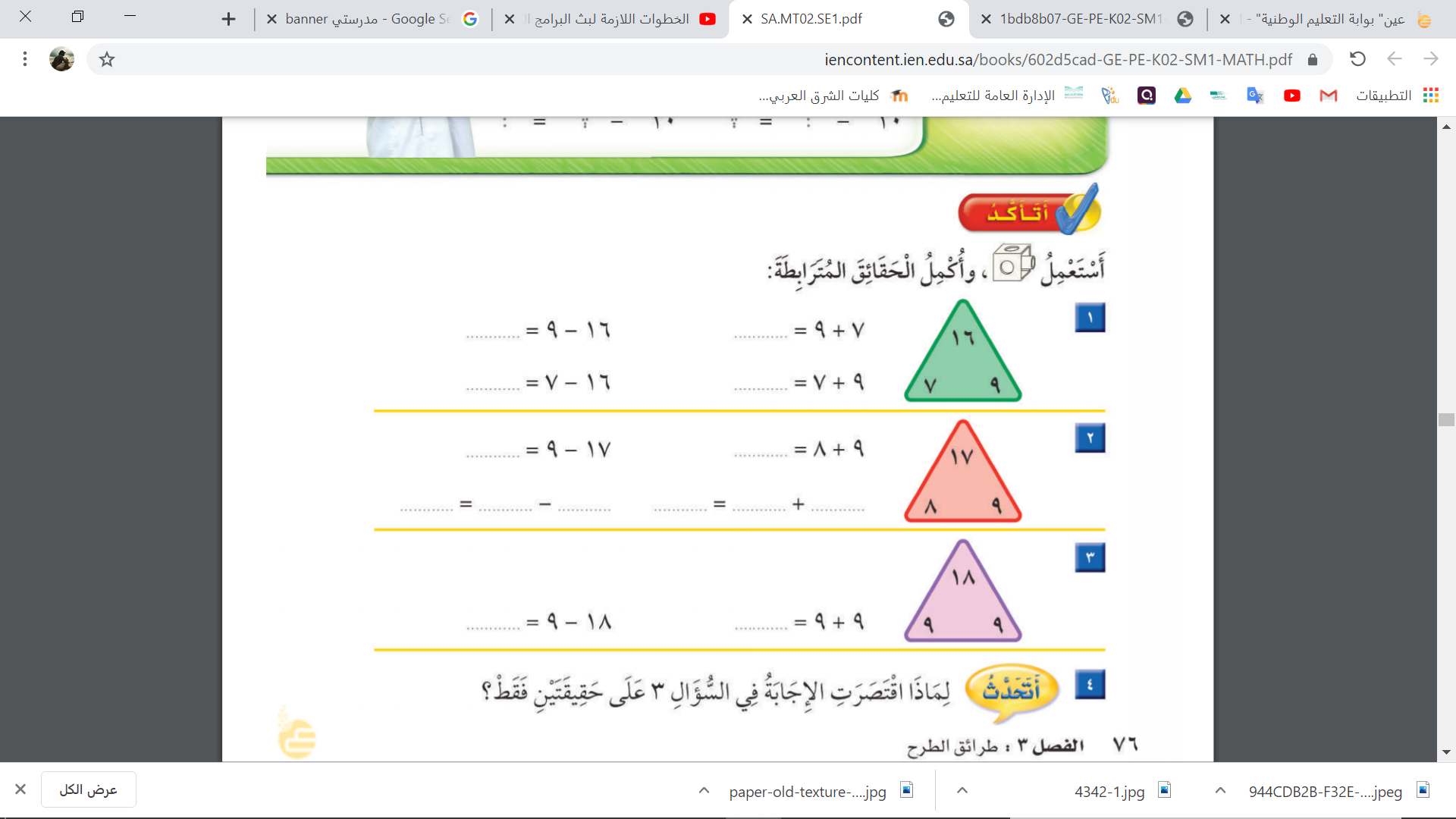 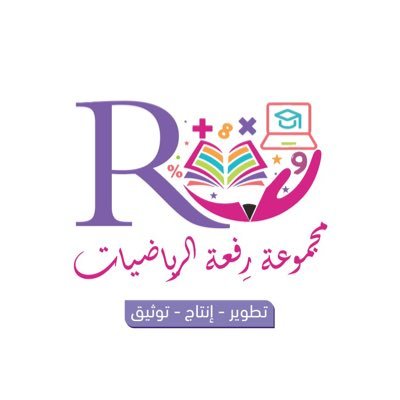 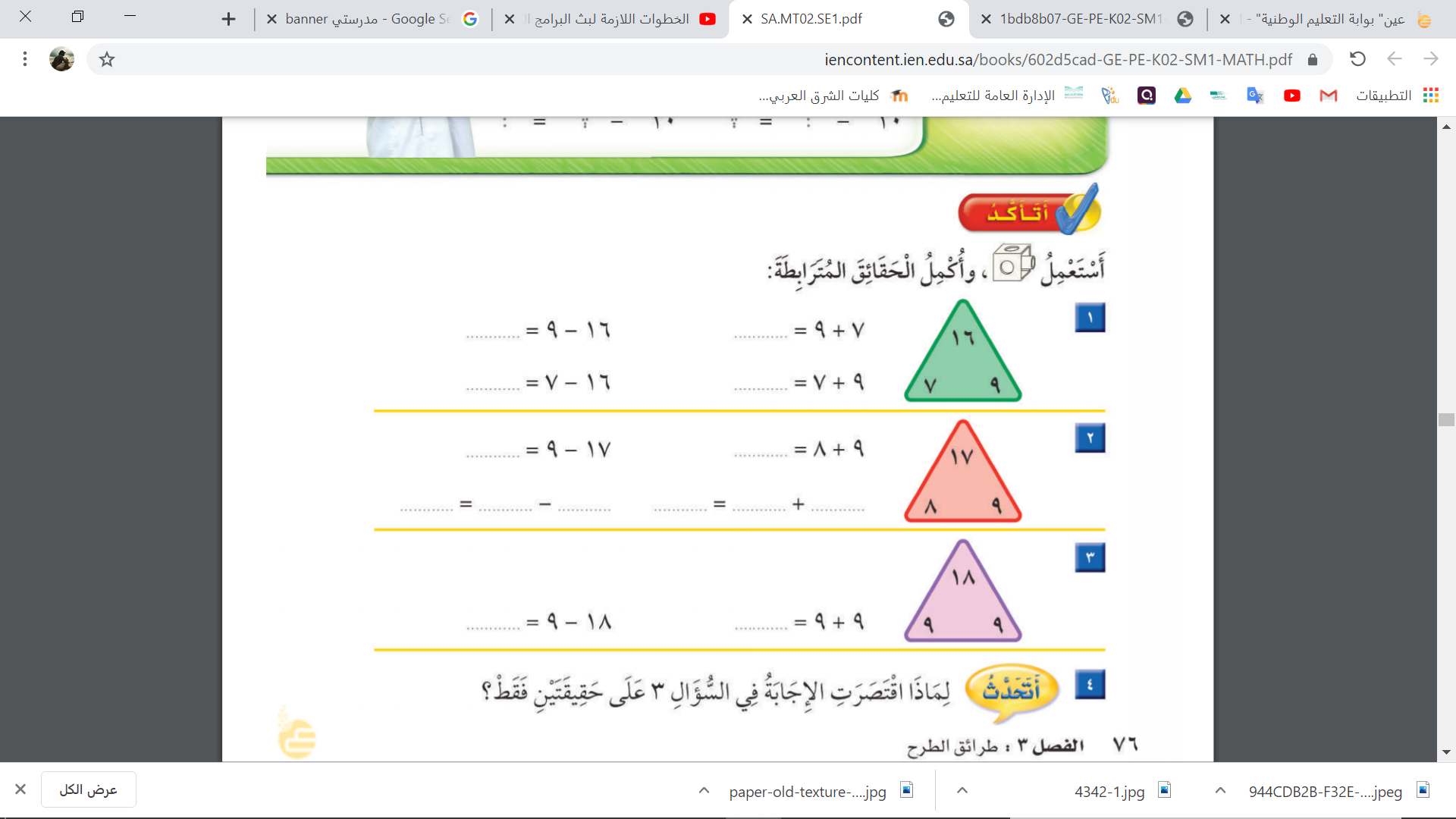 أ.أحـمـد الأحـمـدي  @ahmad9963
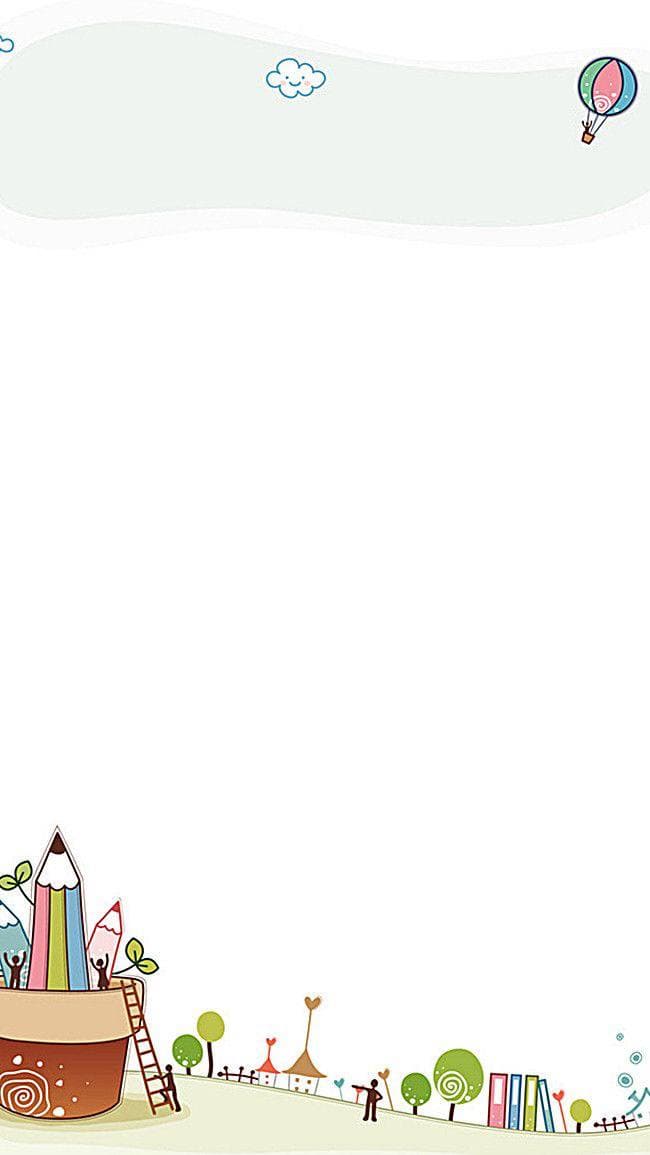 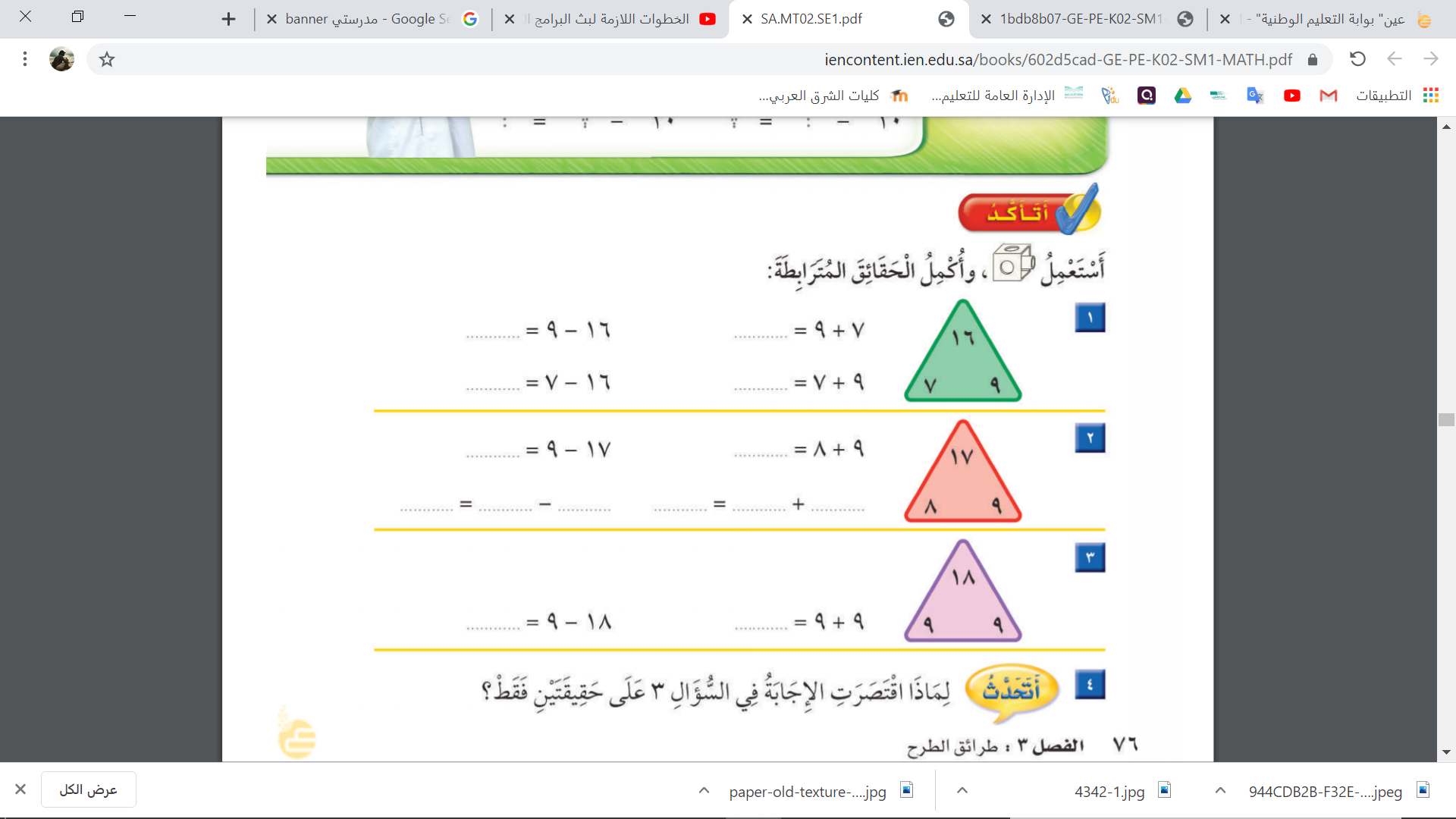 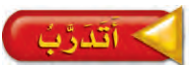 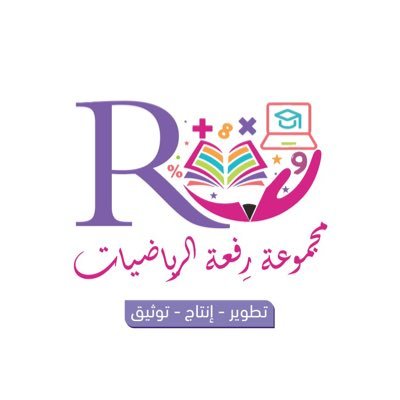 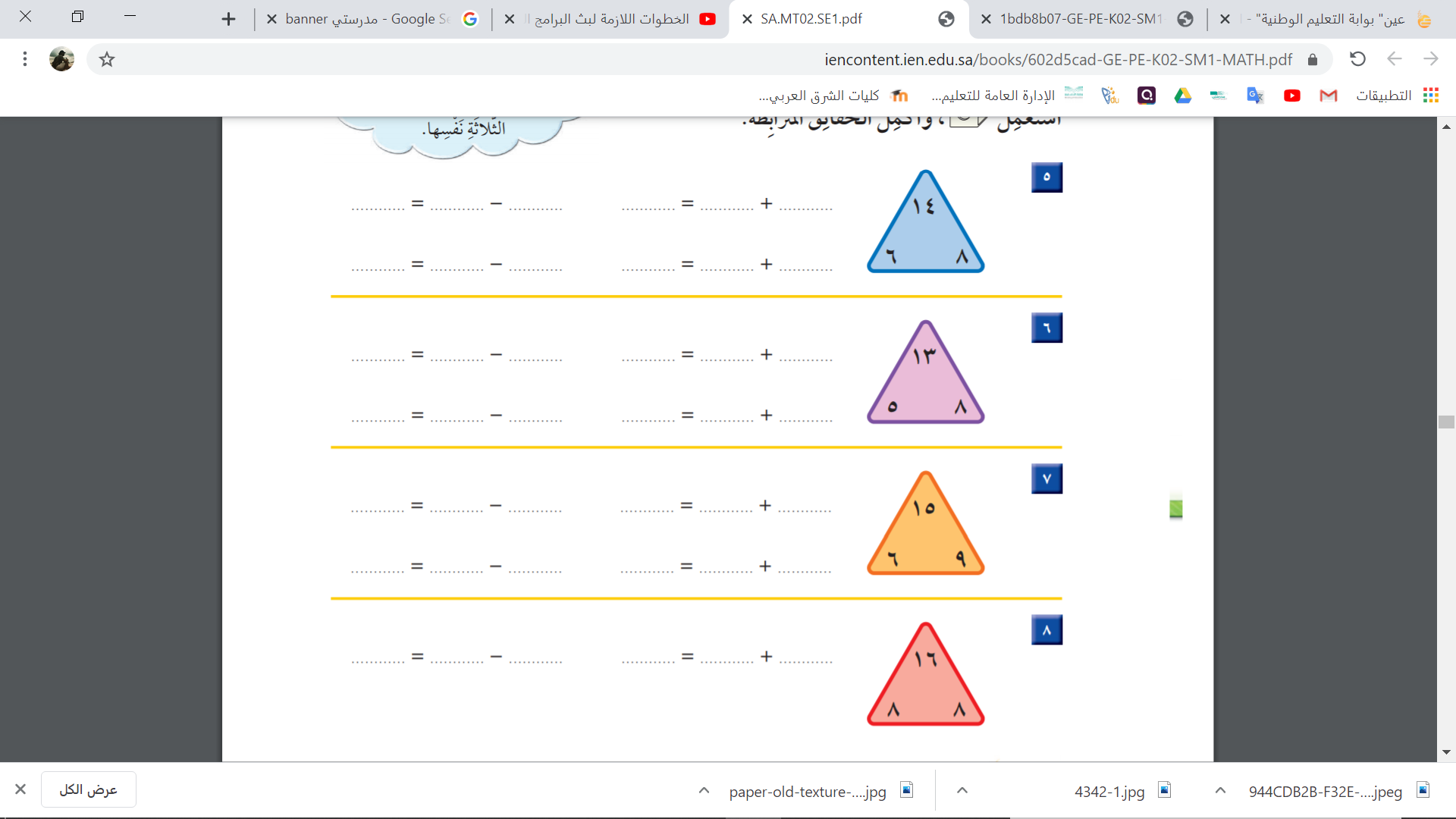 أ.أحـمـد الأحـمـدي  @ahmad9963
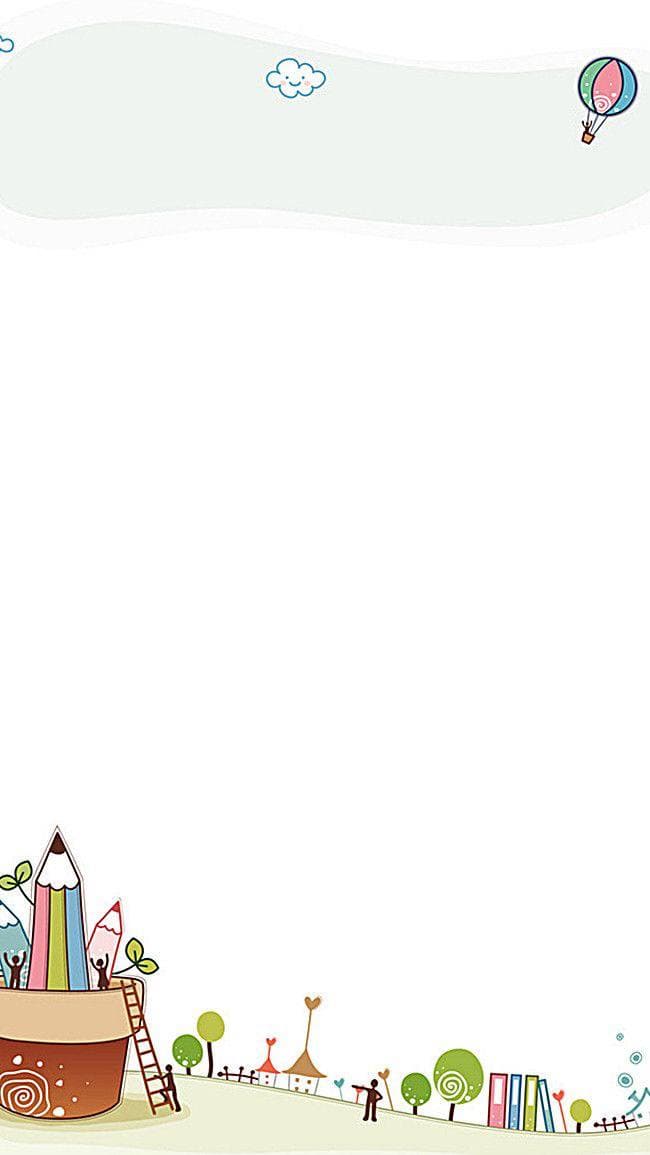 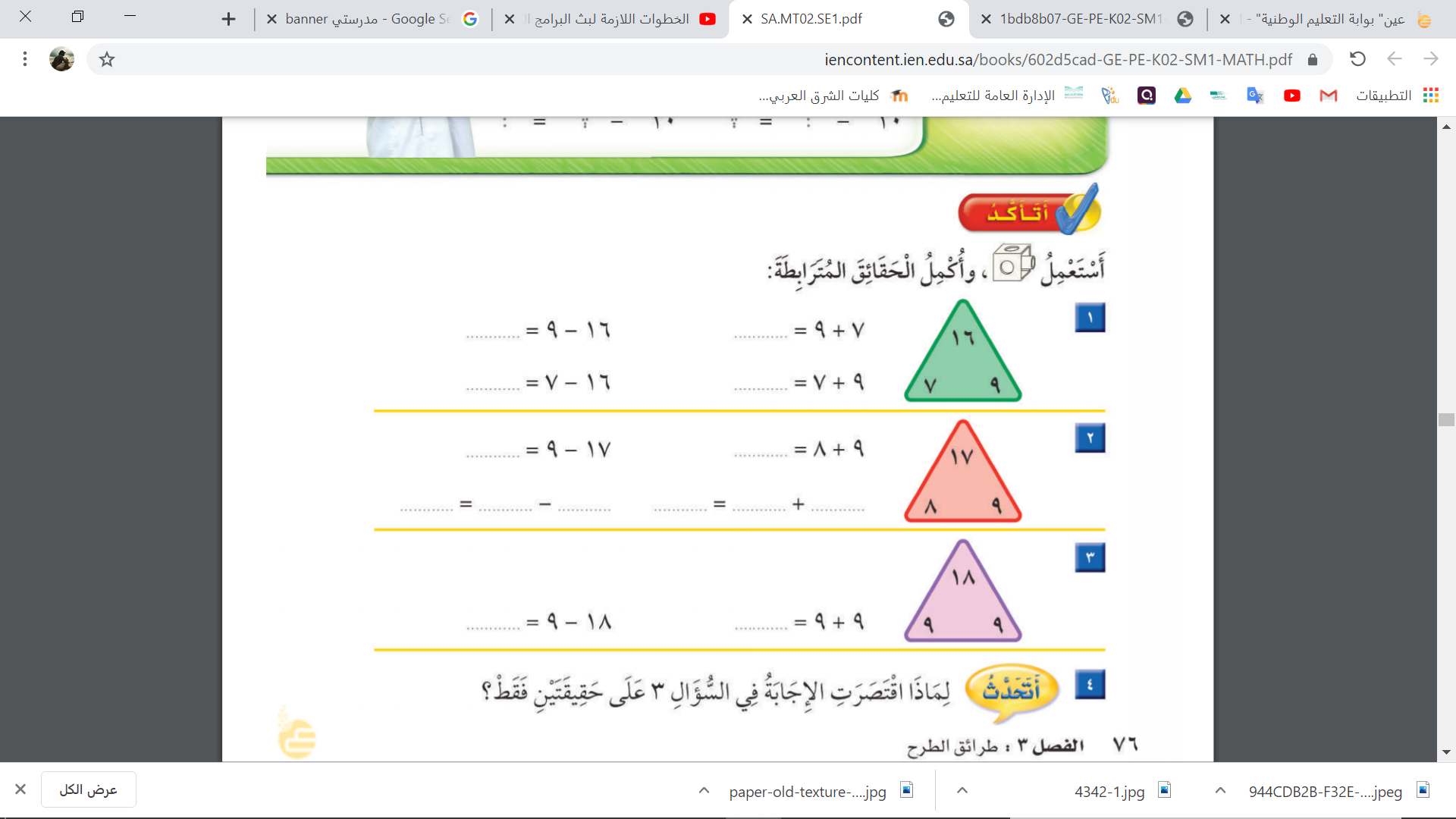 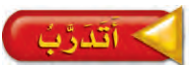 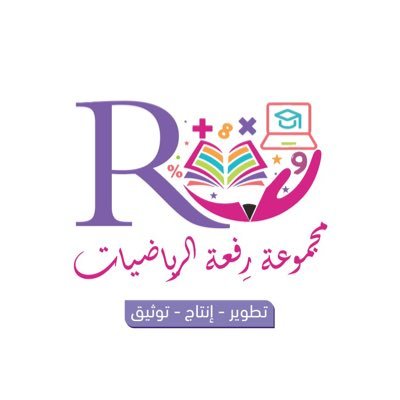 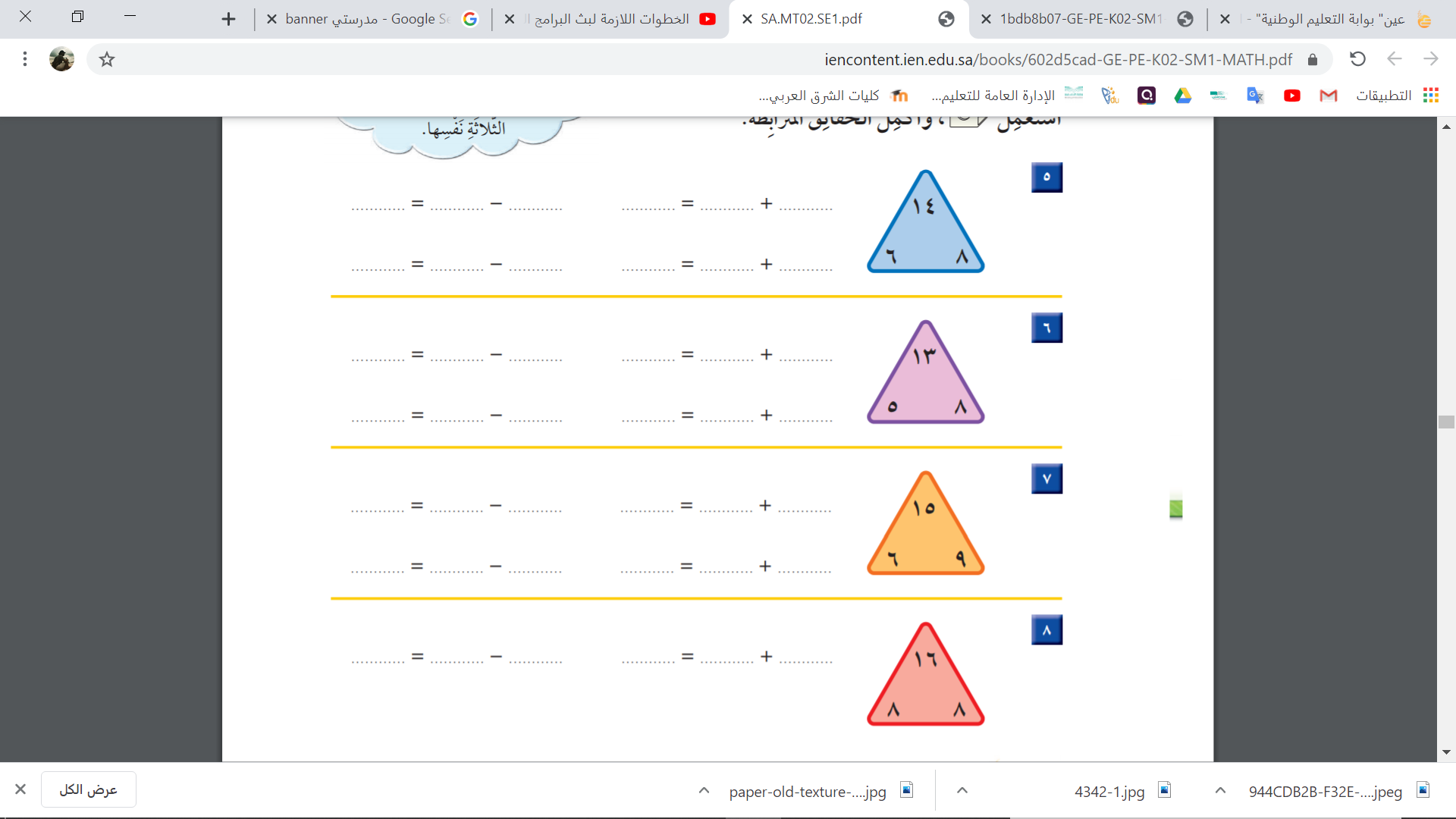 أ.أحـمـد الأحـمـدي  @ahmad9963
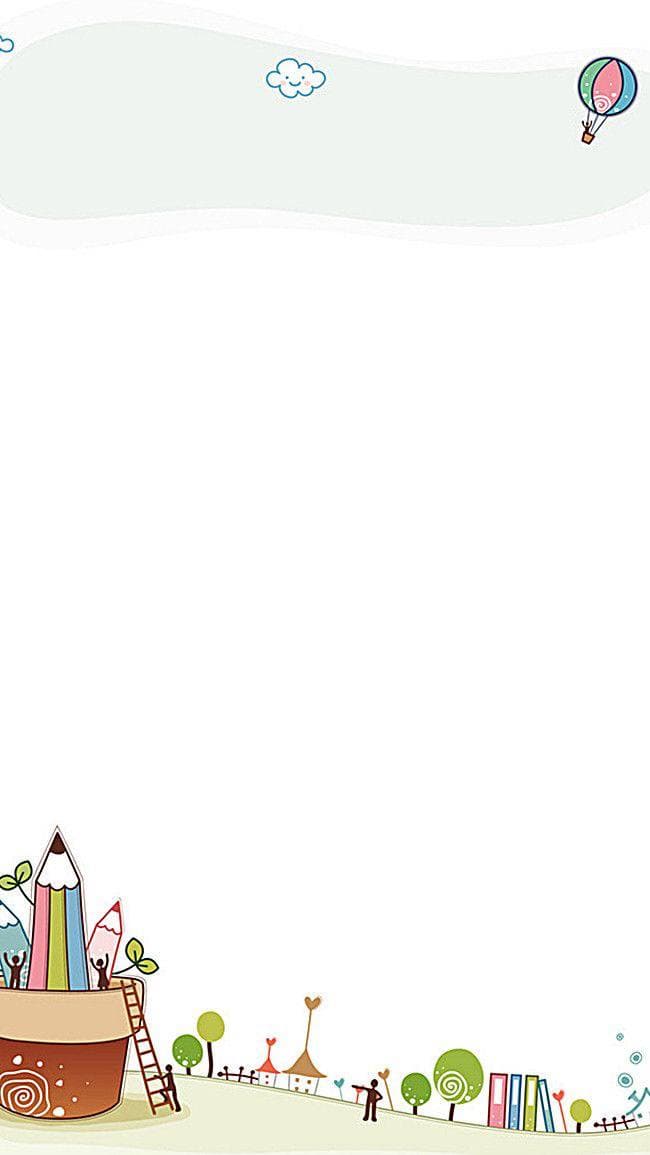 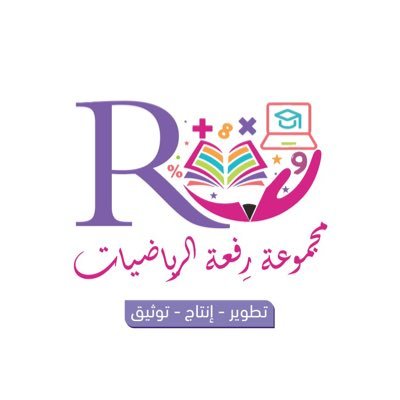 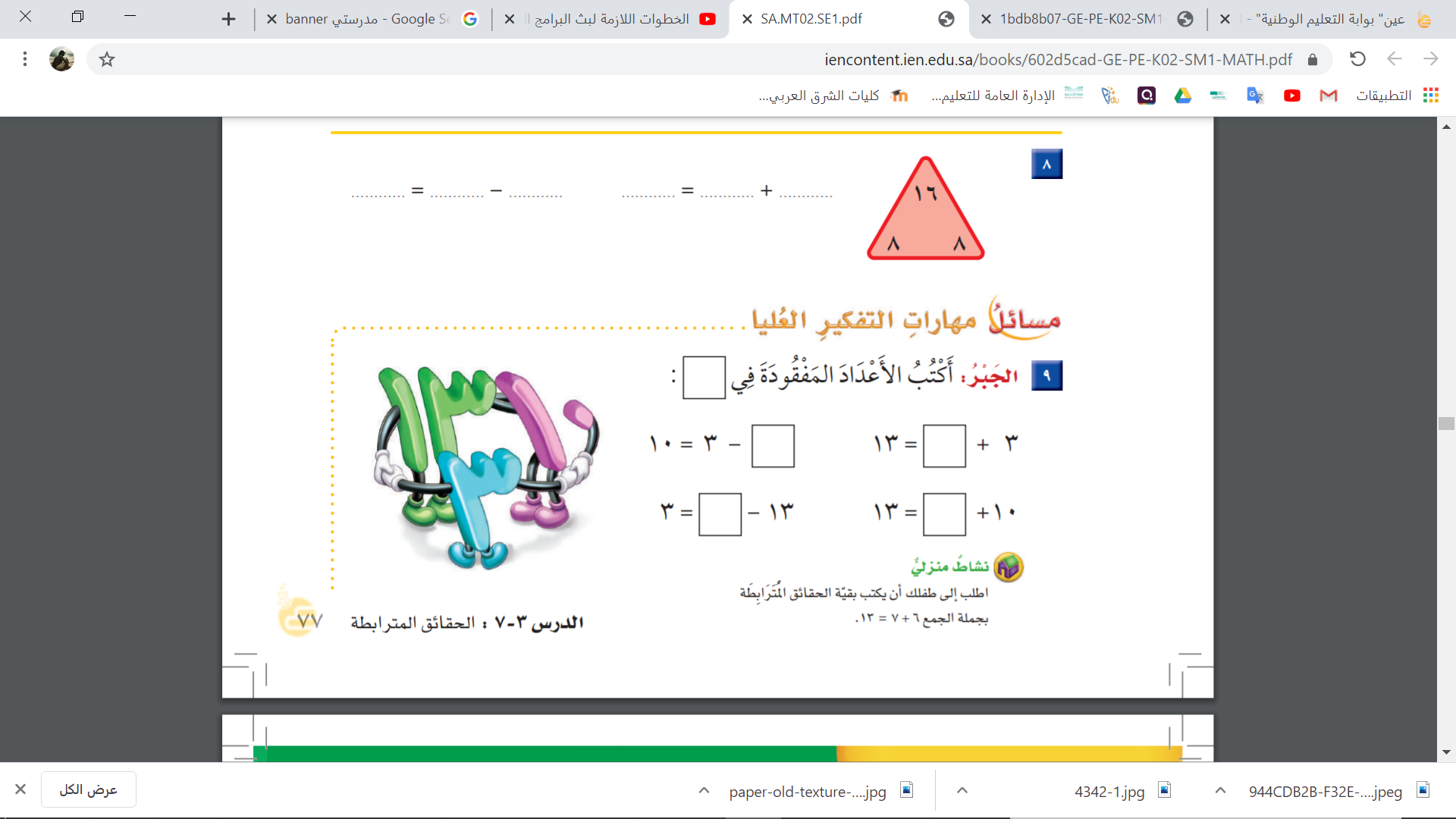 أ.أحـمـد الأحـمـدي  @ahmad9963